Дорожная карта развития сети  психолого-педагогических классов (групп)
Логинова А.Н., руководитель 
Центра допрофессиональной подготовки «Гимназия К.Д.Ушинского» ФГБОУ ВО ЯГПУ им.К.Д.Ушинского
Дорожная карта развития сети ППК в ОО ЯО на 2022-2023 годы
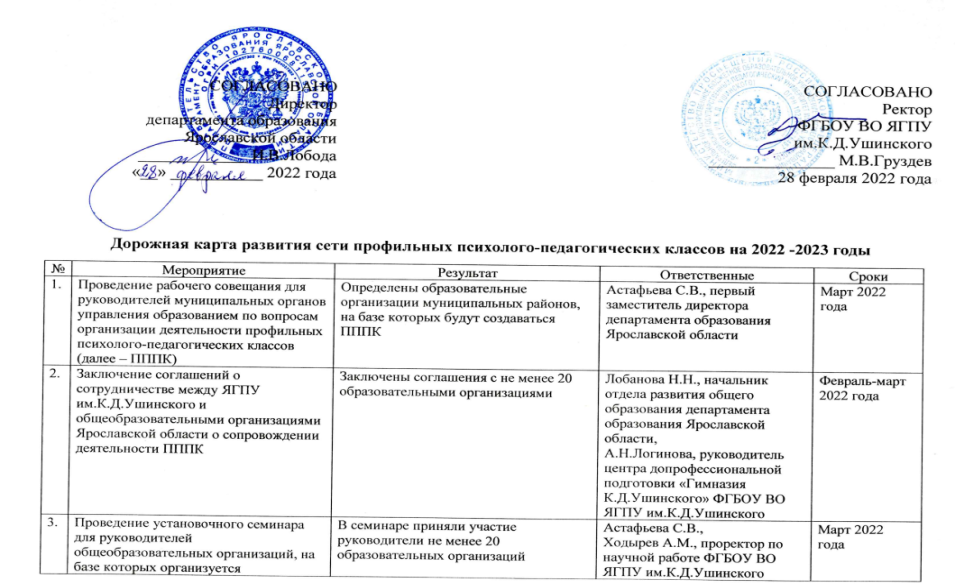 Соглашение о сотрудничестве по сопровождению ППК с участием организаций общего и дополнительного образования детей, дополнительного профессионального образования, органов управления образованием муниципального и регионального уровней
 План совместных действий
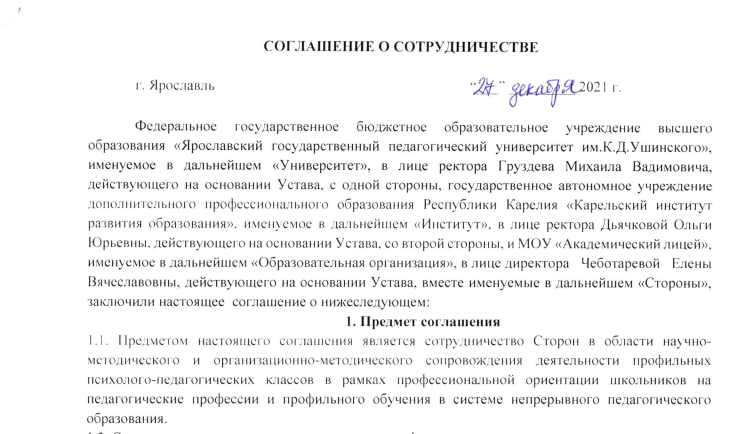 Содержательные компоненты деятельности
Управление: планирование, координация, формирование ресурсной базы,  формирование партнерских сетей, организация мониторинга результатов
Результаты реализации мероприятий дорожной карты (май 2022 года)
Образование: 2022 -2023 учебный год
Профессиональные сообщества
Образовательные события для педагогов
Образовательные события для школьников
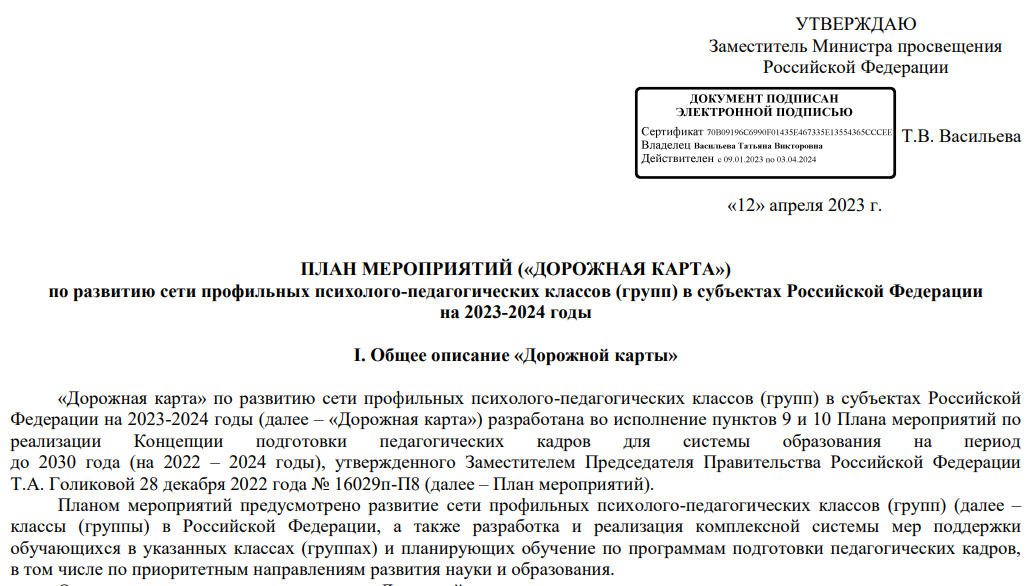 Дорожная карта развития сети ППК в ОО ЯО на 2023-2024 годы
Образовательные события для школьников
Дорожная карта развития сети ППК в ОО ЯО на 2023-2024 годы
Образовательные события для педагогов
Организационно-методическое обеспечение деятельности ППК (групп)
Заключение соглашений о сотрудничестве между ЯГПУ им.К.Д.Ушинского 
и образовательными организациями Ярославской области 
о сопровождении деятельности ППК
Создание реестра образовательных организаций Ярославской области, 
на базе которых действуют ППК
Подготовка методических рекомендаций по разработке и реализации 
регионального компонента содержания образования в ППК
 Разработка мер стимулирования деятельности педагогов-наставников ППК 
образовательных организаций Ярославской области
Внедрение механизмов учета индивидуальных достижений выпускников ППК 
Заключение договоров о целевом обучении по программам бакалавриата 
и специалитета с выпускниками ППК образовательных организаций Ярославской
 области
Страница ППК «Учитель будущего подрастает в школе»
https://newyspu.ru/psychological_teachers_class/
Образовательные события: пресс-релизы и пост-релизы
  Информационно-методические материалы:
 методические сборники
 банк эффективных практик
 программы и материалы информационно-методических  семинаров
Образовательные программы:
 образовательные курсы для школьников
 образовательные курсы для педагогов
ММО педагогов-кураторов ППК: положение о ММО, план заседаний
Актуальные документы:  
 приказы, распоряжения, федерального уровня
 договоры, соглашения о сотрудничестве
 документы инновационных площадок
Ссылки на электронные ресурсы: РППОШ, ВПМ
Портал «Школа профессий будущего»
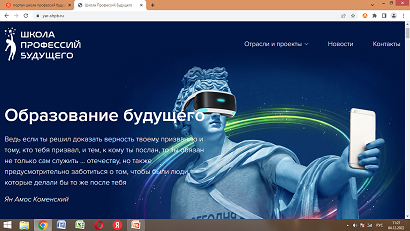 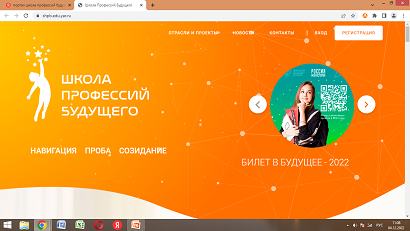 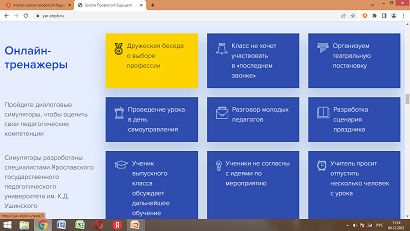 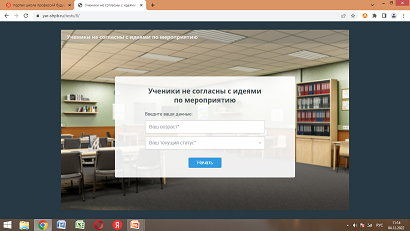 Группы в социальных сетях
Анкета 
для руководителей и педагогов образовательных организаций, 
в которых функционируют психолого-педагогические классы (группы, объединения)
(май 2023 года)
Анкета 
для руководителей и педагогов образовательных организаций, 
в которых функционируют психолого-педагогические классы (группы, объединения)
(май 2023 года)
Приглашаем к сотрудничеству
Ярославский государственный педагогический университет им.К.Д.Ушинского
http://yspu.org/

Центр допрофессиональной подготовки«Гимназия К.Д.Ушинского»
cdp@yspu.org